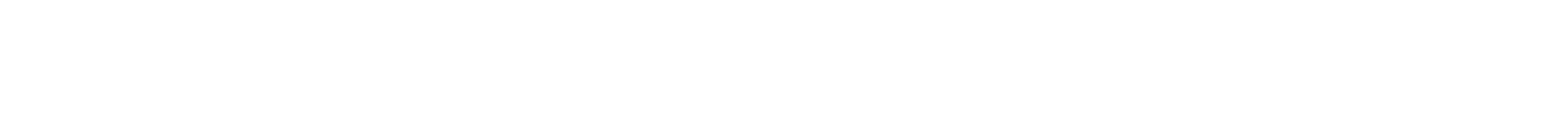 Lønn og lønnsnær HR
Presentasjon av løsningsforslag etter design sprint 
BOTT ØL Innføring
Allmøte - 18.03.2021
[Speaker Notes: Hva er lønn og lønnsnær HR? (Eva)Hvem har deltatt (Eva)]
Velkommen!
Kort før vi begynner:
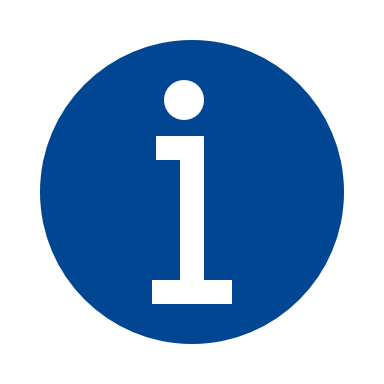 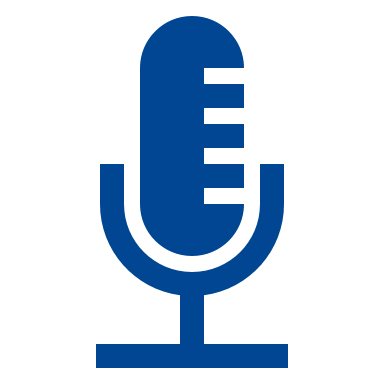 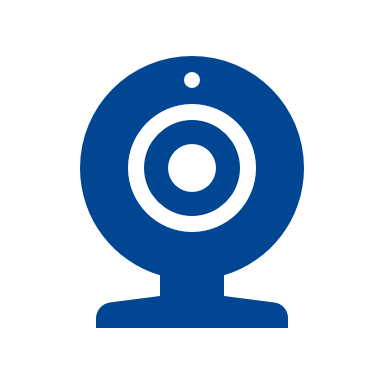 Vi er mange deltagere – husk å dempe mikrofonen. Sett gjerne inn fullt navn i Zoom.
Vi skal dele mye informasjon med dere i dag. Presentasjon blir lagt ut i etterkant.
Vi til gjøre opptak for å tilgjengeliggjøre den for alle i etterkant. Om du ikke vil være med på opptaket, må du skru av kameraet.
Agenda
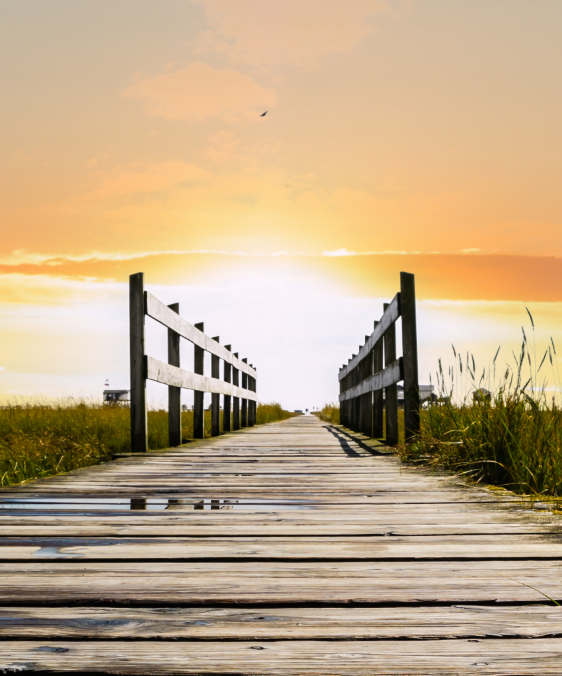 Agenda
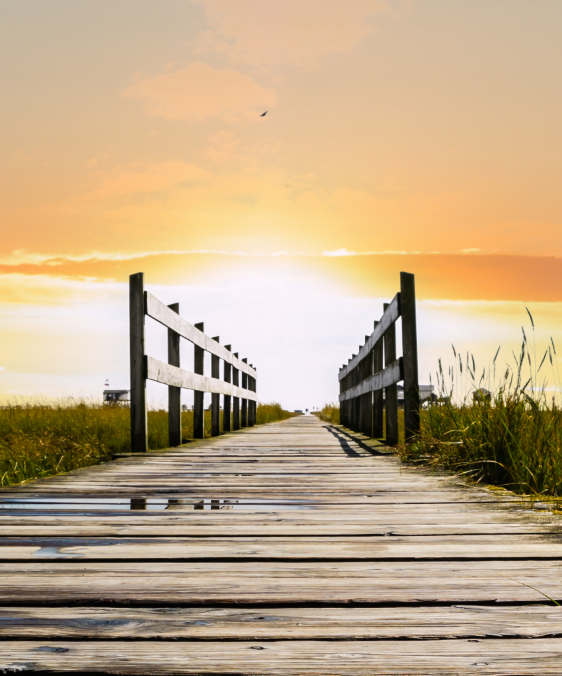 Mål for dagen
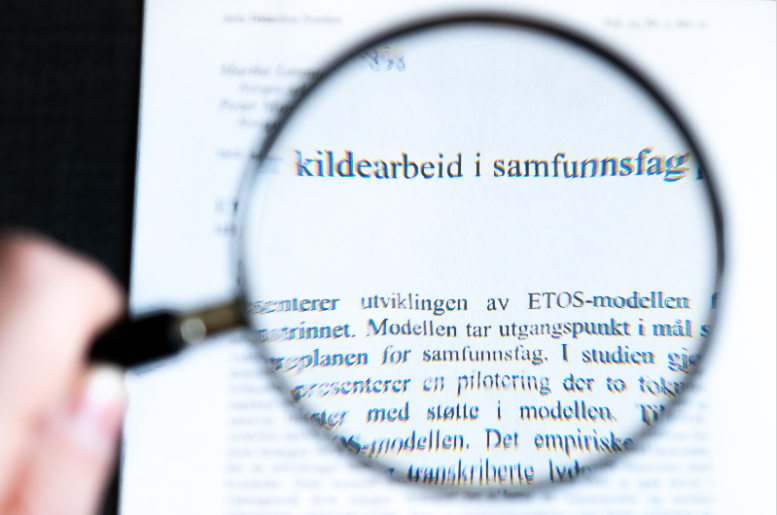 Gi informasjon om løsningsforslag for lønn og lønnsnær HR etter design sprint
Få en felles forståelse for BOTT ØL
Innspill til ambisjonsnivå
- For 2021
- Fram til 2025
Agenda
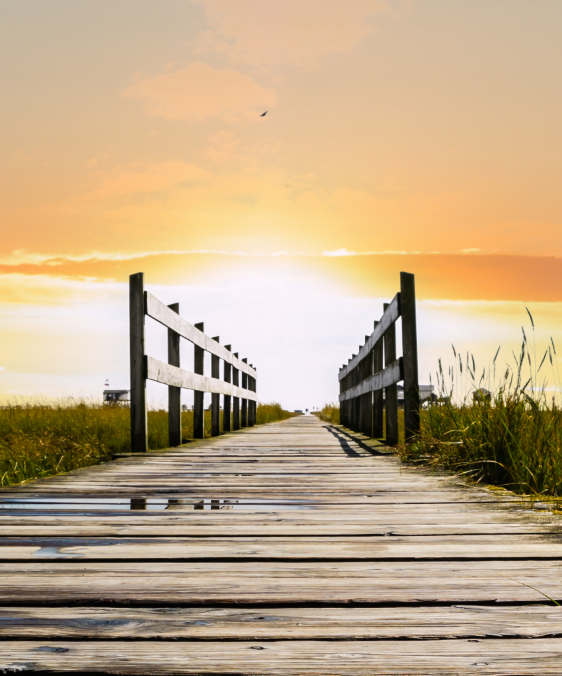 Design Sprint
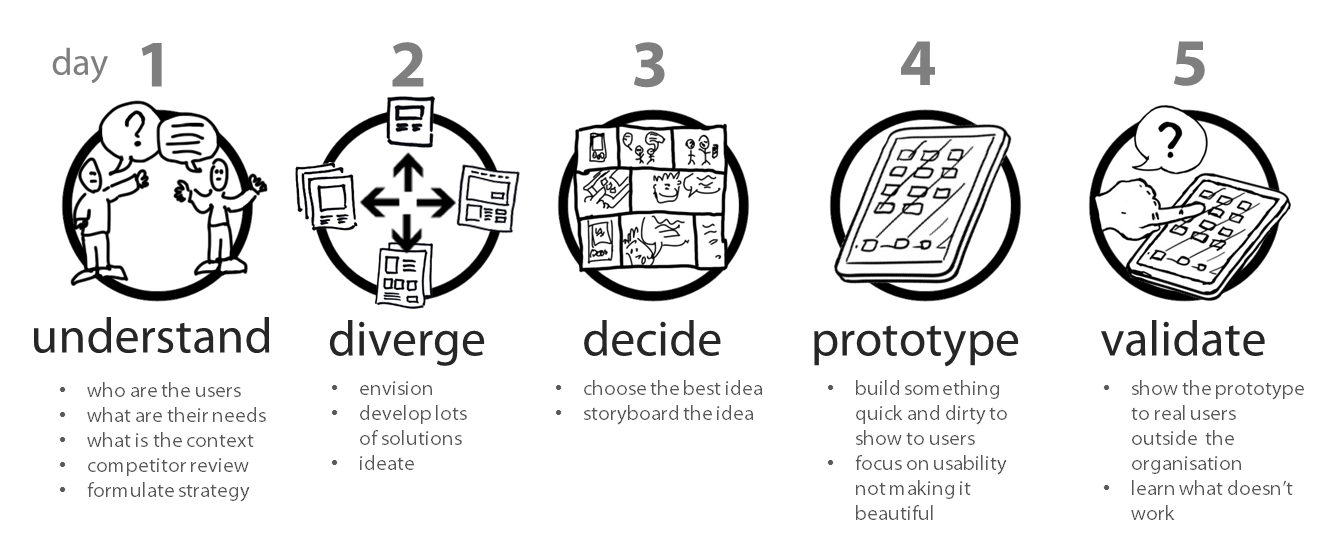 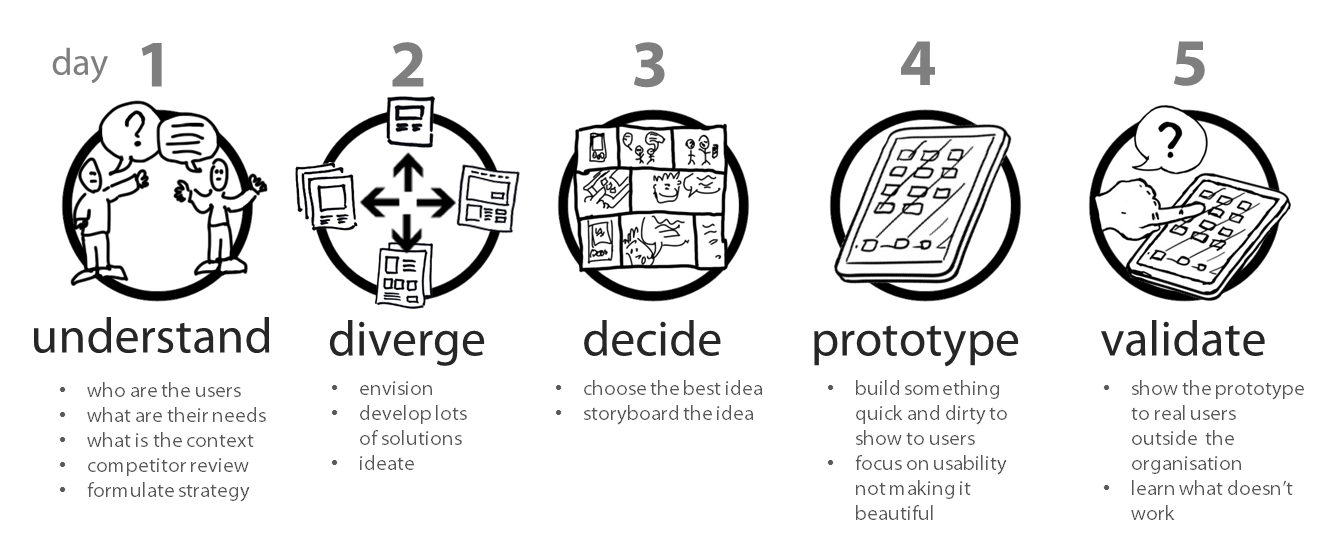 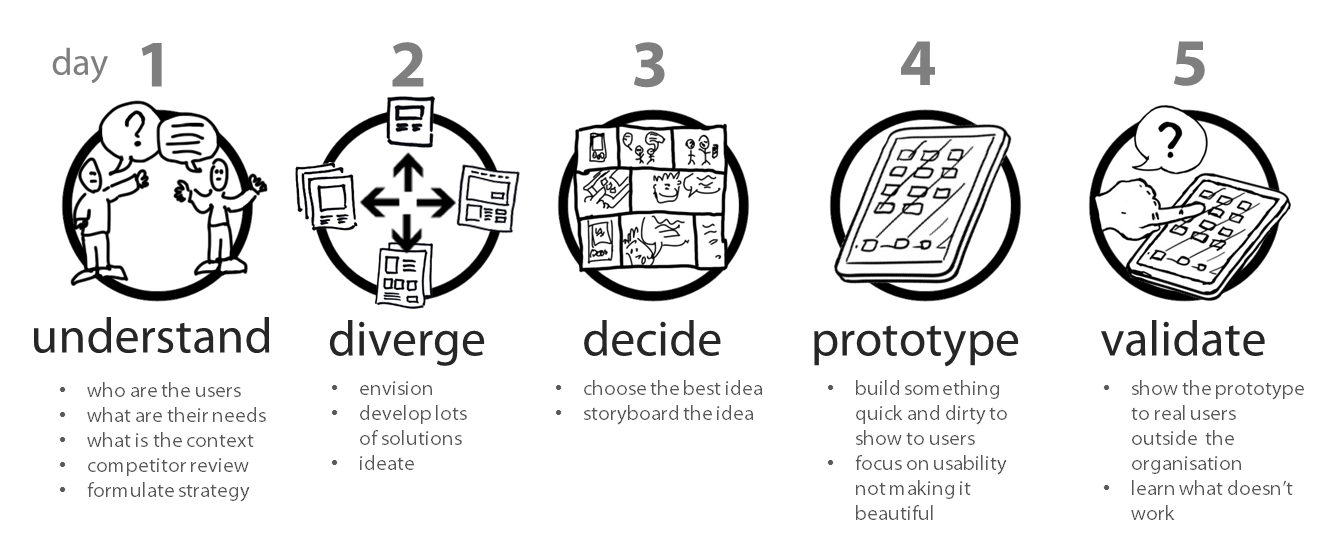 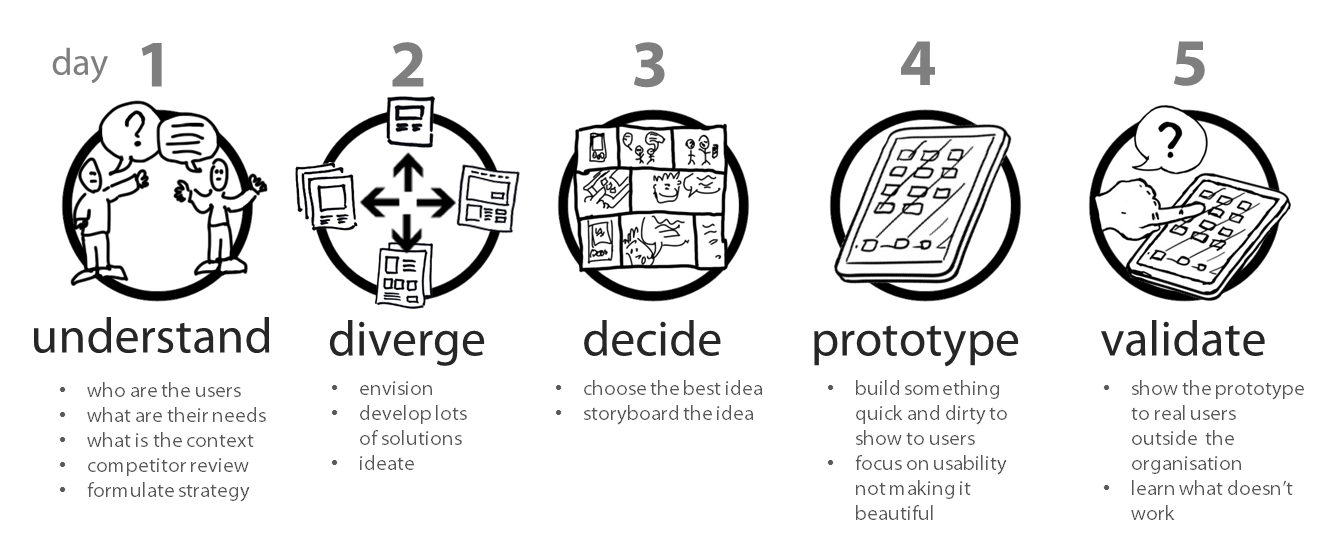 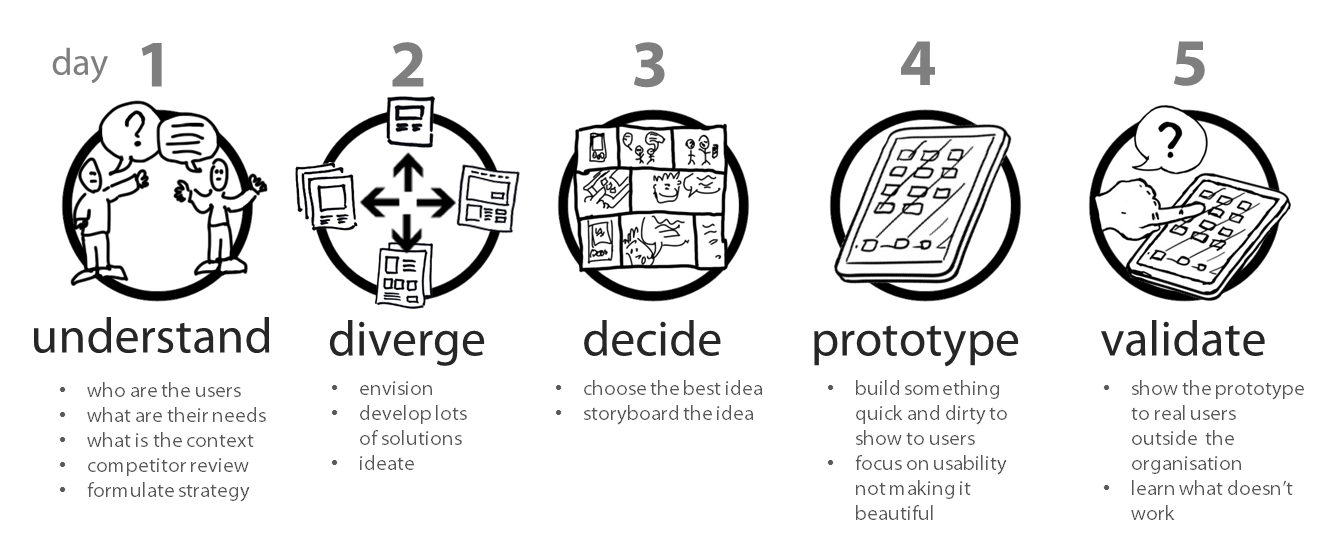 Aktiviteter
Deltakere
Formål: utarbeide løsningsforslag til identifiserte fokusområder
[Speaker Notes: *) Det finnes også andre navn som beskriver samme metodikk og også forskjellige tilnærminger i forhold til f.eks. antall dager for gjennomføring.]
Agenda
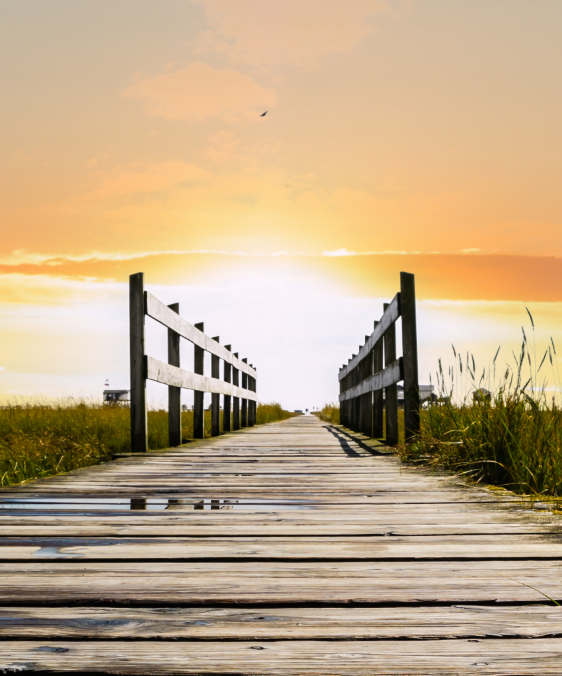 Løsningsforslag
18.03.2021
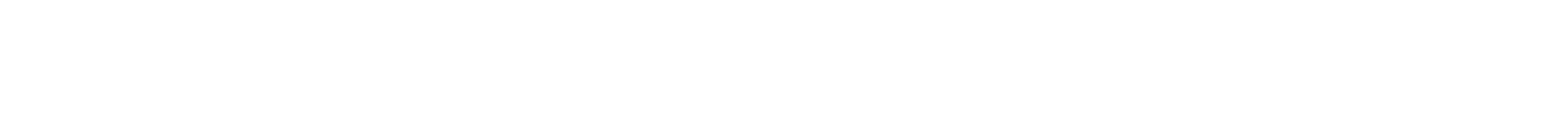 Flyt for timelønnede og oppdragstakere
Signer kontrakt
Behovshaver kontrakt
Koordinator kontrakt
Kostnadsgodkjenner
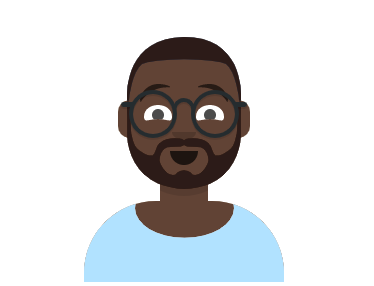 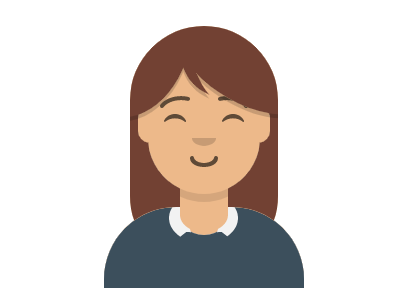 Kontrakt leses inn i lønnssystemet
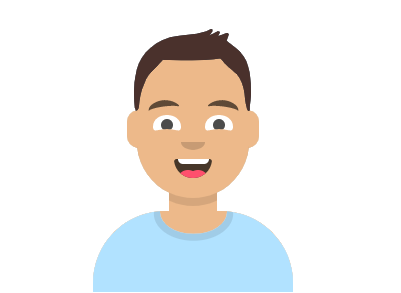 Ansatt
Forarbeid
Legger inn bestilling av kontrakt
Oppretter kontrakt og registrerer kontraktsopplysninger
Kontrollerer kontrakt
Mottar kontrakt til signering
Flyt for midlertidige og faste ansatte
Rekrutterer/ 
HR-konsulent
Fagspesialist lønn
Personalgodkjenner
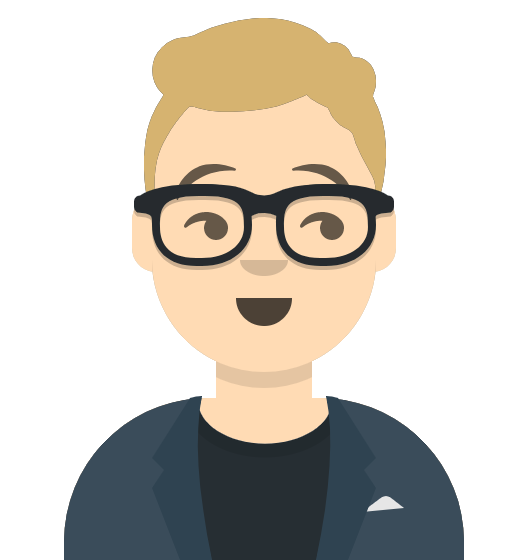 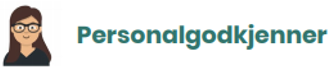 Kontrakt leses inn i lønnssystemet
Rekrutterer via Jobbnorge og/eller
lage kontakt i Ephorte
Hente kontrakt I ePhorte og 
registre kontraksopplysninger i e-skjema i SAP
Kontrollerer kontrakt
Løsningsforslag Lønn og Lønnsnær HR
Stor grad
Liten grad
Lokale retningslinjer per enhet
At rollen tilhører lokal enhet
Dedikert tid til andre oppgaver
Dekning for oppgavene ved fravær
Et sterkt fagmiljø
*Gjennomsnitt av score pr fokusområde
Referanseteam
BOTT retningslinjer/anbefalinger
Løsningsforslag
13
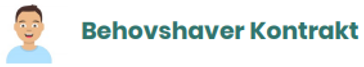 Løsningsforslag: Lønn og Lønnsnær HR
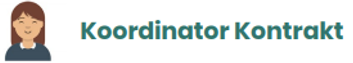 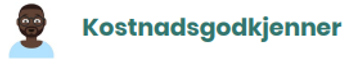 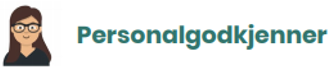 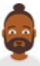 Fellestjenester
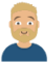 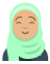 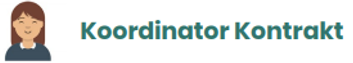 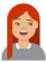 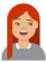 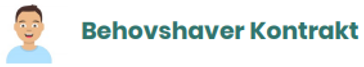 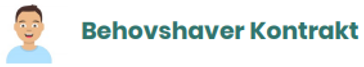 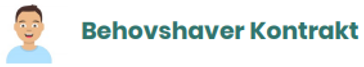 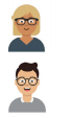 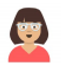 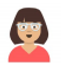 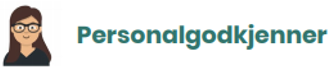 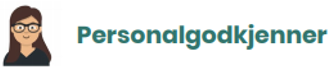 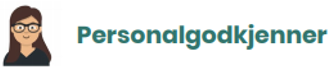 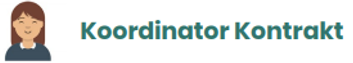 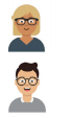 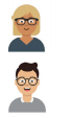 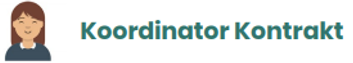 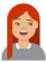 Fagspesialist
reise
Feilretter 
lønn
Attestant
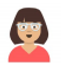 Fagspesialist
lønn
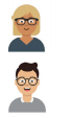 Koordinator
kontrakt
Behovshaver 
kontrakt
Behovshaver 
kontrakt
Behovshaver 
kontrakt
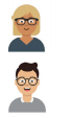 Personal-
godkjenner
Personal-
godkjenner
Personal-
godkjenner
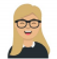 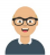 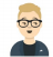 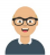 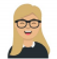 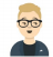 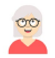 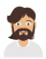 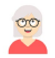 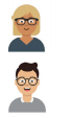 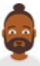 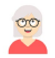 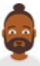 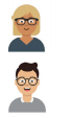 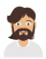 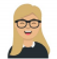 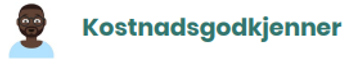 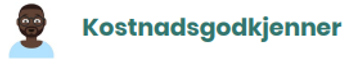 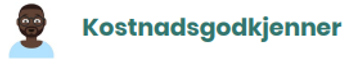 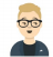 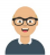 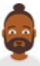 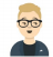 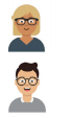 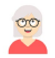 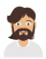 Fagspesialist
Tid
Bruker-
administrator
ERP
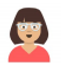 Fagspesialist
organisasjon
Fagspesialist
Utbetaling og 
offentlig rapportering
Kostnads-
godkjenner
Kostnads-
godkjenner
Kostnads-
godkjenner
Kontrollør
Fagspesialist
lønnsfunksjoner
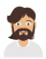 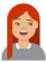 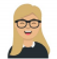 God bruker/-lederstøtte
Tydelig og tilgjengelig kontaktpunkt
Tydelig prosessansvar/eierskap
Riktige tilganger i hele organisasjonen
Vurdere hensiktsmessig organisering
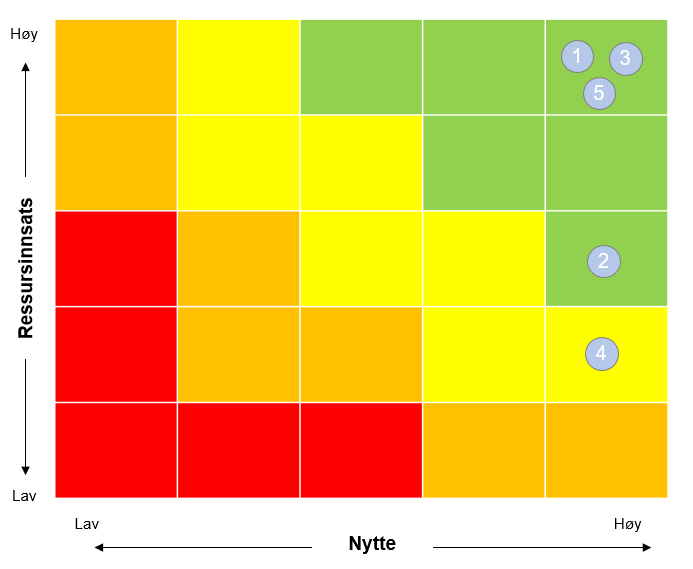 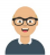 Lavere tilgjengelighet på fagekspertise og brukerstøtte
Oppgaver henger igjen
Motstridende interesser i organisasjonen
Mindre kjennskap til særtrekk ved instituttene
Får ikke med rett kompetanse
Uklart eierskap til prosessene
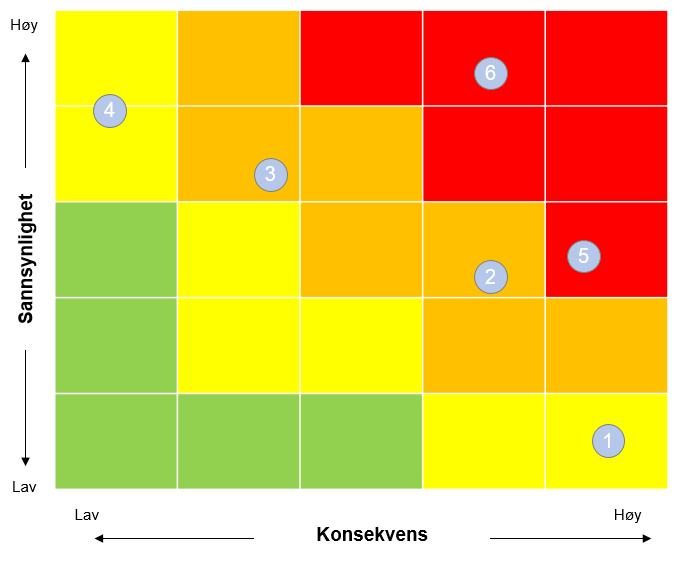 [Speaker Notes: Viktig: i løsningsforslaget er det ikke vurdert hvor hvem og hvor mange som skal ha de forskjellige rollene.]
Hvorfor skal NTNU gå for denne løsningen?
Kjernevirksomheten ved NTNU
Kjernevirksomheten får direktekontakt med fageksperter i et profesjonelt fagmiljø med dedikerte ressurser
Det blir høyere grad av objektivitet i saksbehandling, lik praksis og likebehandling i hele NTNU
Det vil bli en økt robusthet og raskere responstid
Saksbehandling vil i mindre grad være personavhengig
Mindre fare for forsinkelser ved fravær
En sentralisering vil frigjøre ressurser som igjen kan rettes mot kjernevirksomheten
Ved å være eksplisitt på hva som er støttefunksjoner vil det også bli enda tydeligere fokus på hva som er kjernevirksomhet hos NTNU
Det vil bli en bedre tydelighet i hvilken støtte kjernevirksomheten trenger gjennom definerte brukerbehov; etablering av SLA osv.
01
Profesjonelt tjenestesenter (fellestjenester)
Det blir mulighet for fordypning i rollen/faget gjennom dedikert tid til å utføre og utvikle rollen, dette vil bidra til at NTNU opererer etter beste praksis
NTNU vil fremstå som en mer attraktiv arbeidsgiver innenfor fagfeltet med en høyere grad av profesjonalisering av sine tjenesteytelser
NTNU vil få medarbeidere med mer kompetanse innen komplekse oppgaver
Økt profesjonalisering kan bidra til mindre behov for bruk av eksterne konsulenter
Det blir enklere å få helhetsperspektiv på fagområde Lønn og Lønnsnær HR og se dette i sammenheng med andre deler av NTNU
Det er flere andre prosesser på NTNU som kan passe inn i en lignende løsning
Det vil bli en økt fleksibel for forbedringer og nye endringer
Internkontrollen vil blir forbedret
Det vil bli en større grad av rendyrking av HR funksjonen ute i organisasjonen
02
Risikovurdering av løsningsforslaget
1
2
3
4
5
6
Risiko
1
6
4
2
3
3
4
5
Høy
2
5
6
Sannsynlighet
1
Lav
Lav
Høy
Konsekvens
Suksessfaktorer
1
2
3
4
5
[Speaker Notes: Suksessfaktorer – faktorer som må til for å få en vellykket løsning
Suksesskriterier – kriterier for å kunne si at løsningen er vellykket]
Suksessfaktorer
1
3
5
1
2
2
Høy
3
4
4
Ressursinnsats
5
Lav
Lav
Høy
Nytte
Hvordan skal en slik fellestjeneste få til god bruker/-lederstøtte?
1  Brukerorientering
Fellestjenesten bør operere som en førstelinje tjeneste med direktekontakt til bruker/leder
Fellestjenesten bør bære preg av høy grad av serviceinnstilling og service nivå bør kommuniseres tydelig
Fellestjenesten bør ha høy tilgjengelighet som bidrar til en lavere responstid
Fellestjenesten bør innta en proaktiv rolle som en utadrettet enhet
2  Kompetanse
Medarbeiderne i Fellestjenesten bør ha høy kompetanse innenfor sitt fagfelt
De bør også ha en sterk motivasjon for oppgavene som skal utføres
I tillegg til høy fagkompetanse bør den ansatte ha god kunnskap om NTNUs virksomhet, samt tilstrekkelig kjennskap til enhetene som støttes
3  Helhetlig saksgang
Fellestjenesten bør sikre at saksflyter oppleves som helhetlig
Saksgangen bør være lett å få oversikt over
Tjenestesenteret bør tilstrebe å tilgjengeliggjøre saksgang for brukere
Agenda
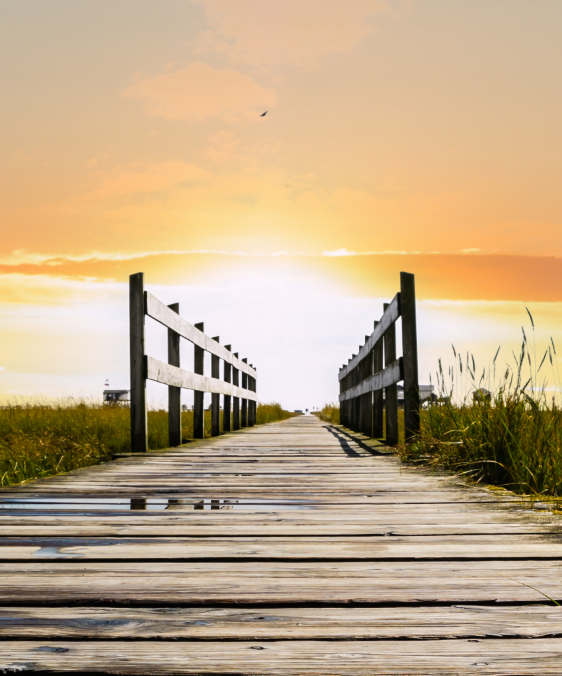 Versj. dato: 08.03.2021
Prosess for tilbakemeldinger og forankring av forslagLønn og lønnsnær HR
Møter
Beslutning
Frister
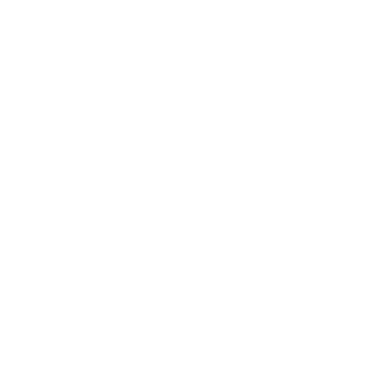 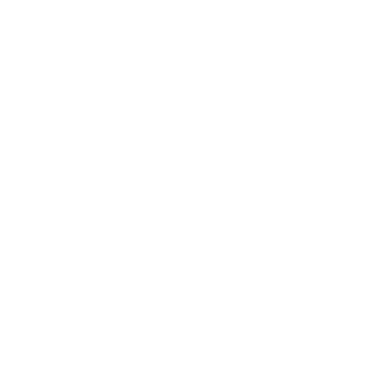 Informasjonsdeling
09.03Presentasjon for innføringsledere
18.03Allmøte/infomøte
 for allerelevante aktører
Informasjonsdeling på hver enhet tilpasset
Om formell behandling og innspill fører til store endringer i løsning, vil det bli innhentet en oppdatert gap-analyse etter beslutningspunktet 12.04
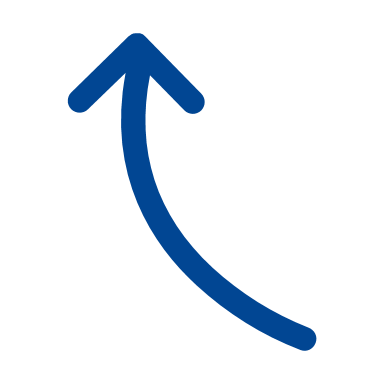 Gap-analyse og innspill
Prosess på hver enhet
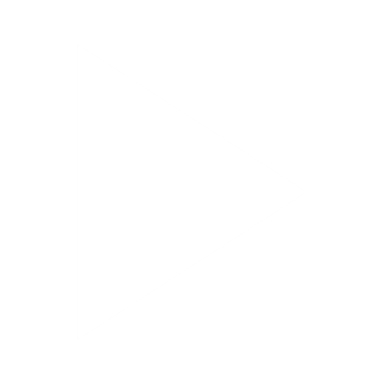 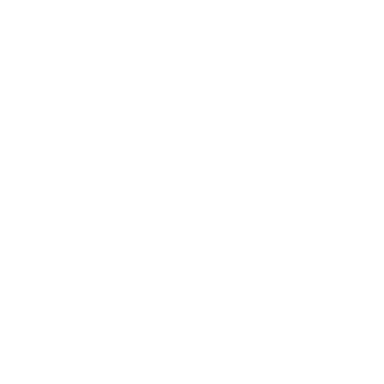 Foreløpig GAP-analyse samt innspill på fremlagt løsning gjennomføres på hver enhet og meldes inn innen fristen gjennom skjema i Forms
09.03Oppstart arbeid med innspill og foreløpig gap-analyse
24.03Frist forInnspill og GAP
91228627
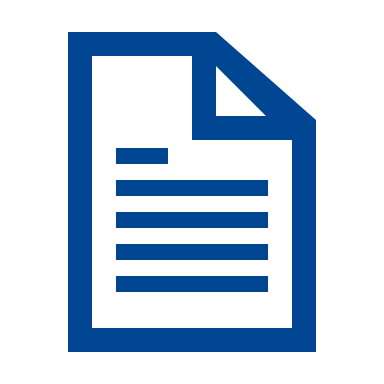 Innspillene går inn iden formelle behandlingen
Forslag til prosjekteier
Formell behandlingpå nivå 1
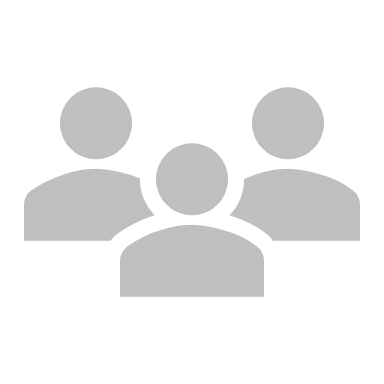 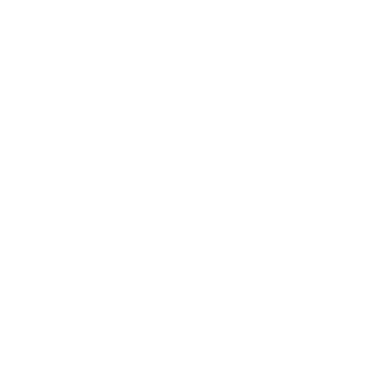 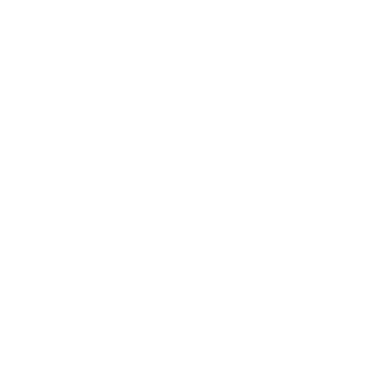 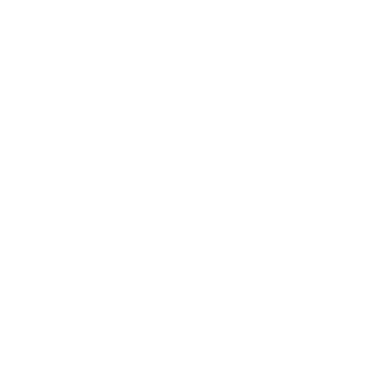 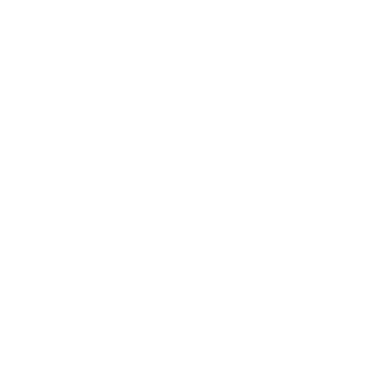 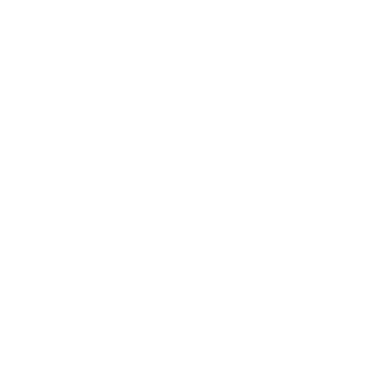 26.03DekanM
15.03SESAM
Styringsgruppe
18.03Administrativt lederforum
26.03SESAM
08.04Administrativt lederforum
12.04Styringsgruppe
Agenda
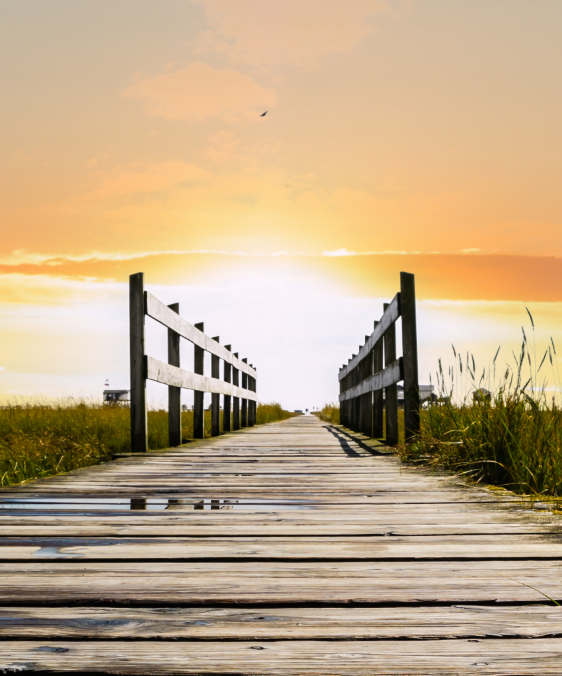 Spørsmål og svar til løsningsforslaget
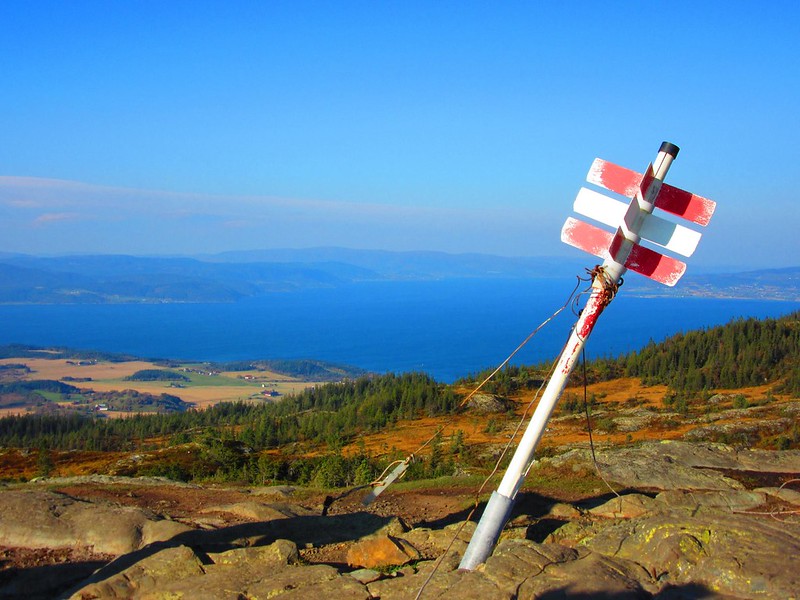 Agenda
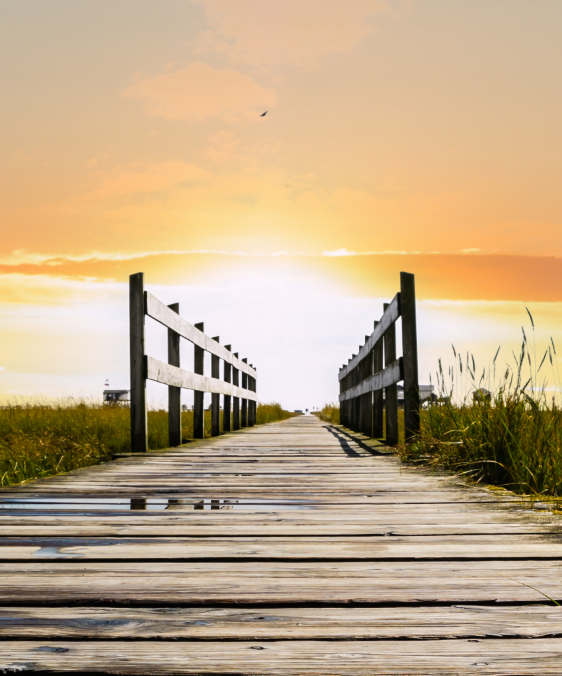 Takk for deltakelsen!